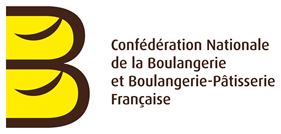 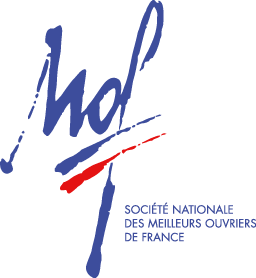 Finale nationale
MAF Boulangerie
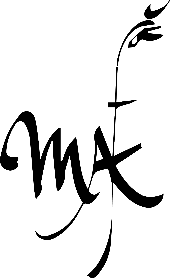 MAF Boulangerie
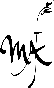 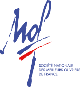 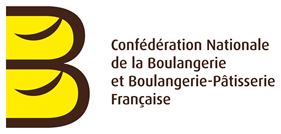 Co-organisé par :
La Société nationale des Meilleurs Ouvriers de France



La Confédération Nationale de la Boulangerie-Pâtisserie Française
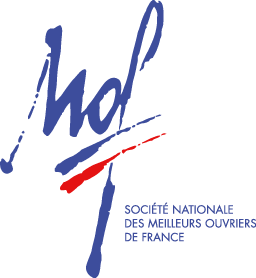 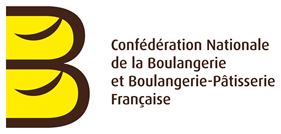 MAF Boulangerie
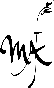 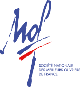 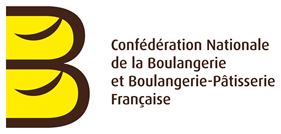 Président du Jury
Jean-Yves GAUTIER
MOF 1990 Boulangerie
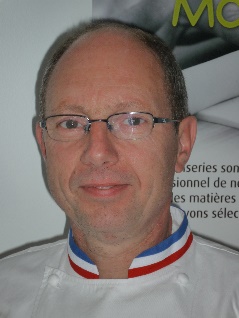 Responsable métier & sujet
Joël DEFIVES
MOF 2004 Boulangerie
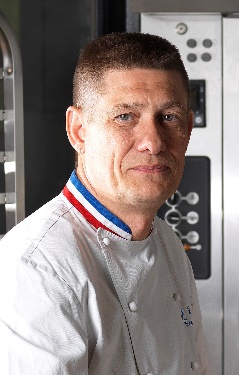 MAF Boulangerie
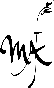 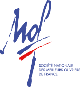 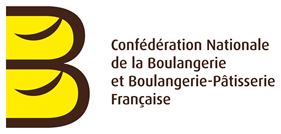 Un jury d’exception
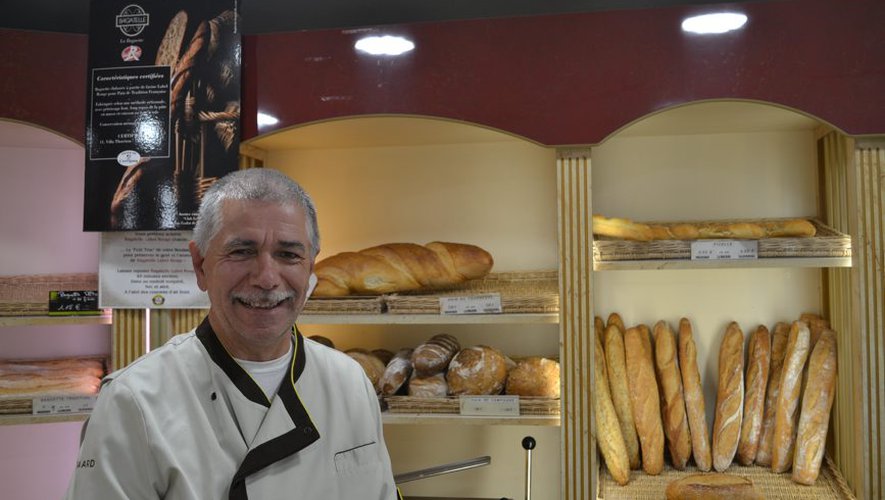 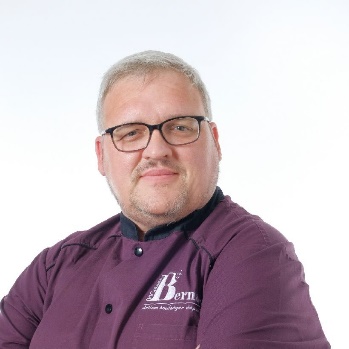 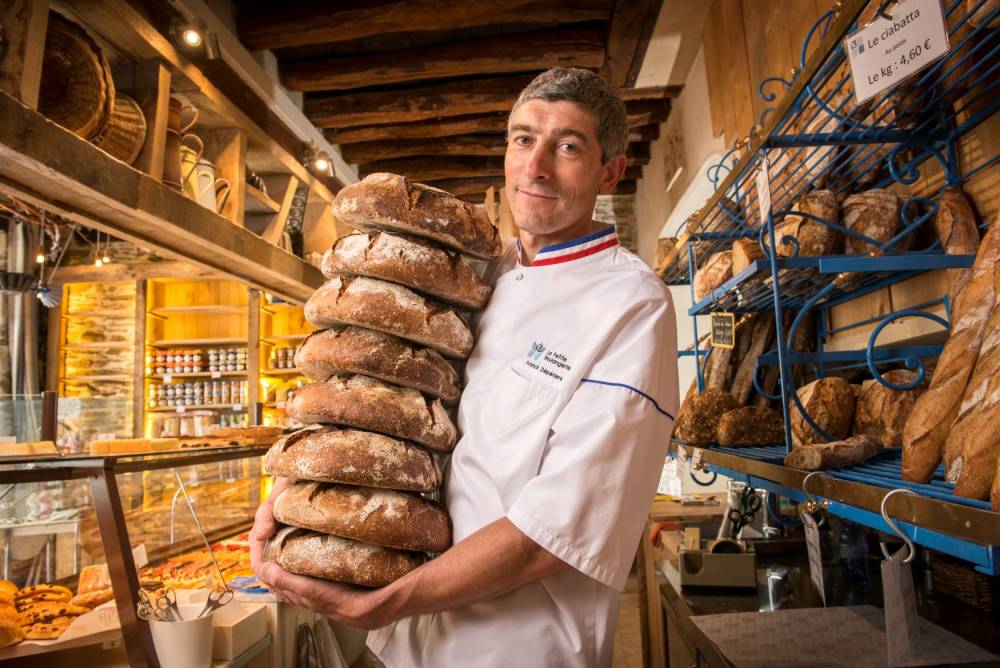 Gérard LOUBET 
Président des boulangers du département du GERS
Franck DEPERIERS MOF 1994Boulanger
Patrice BERNARD
Président de la Région Boulangère des Pays de la Loire
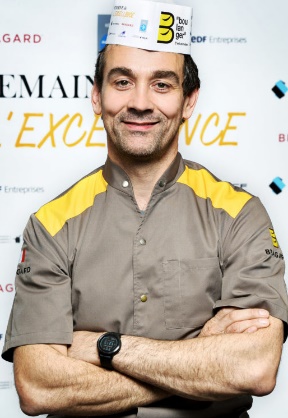 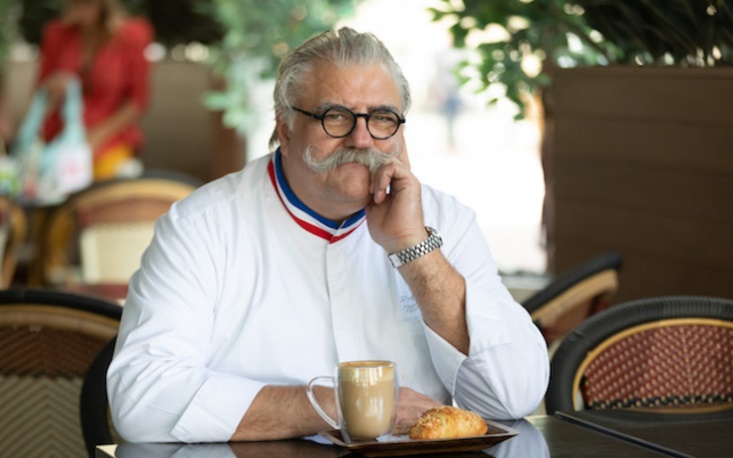 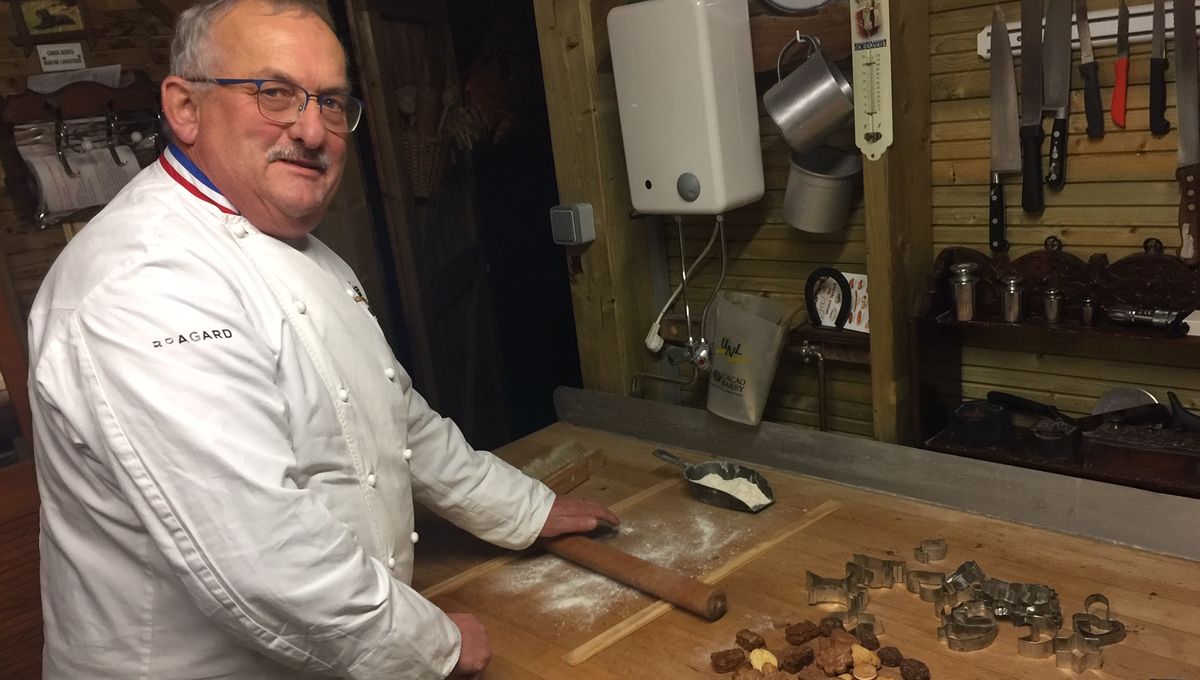 Xavier BORDET 
Président de la Région Boulangère Auvergne-Rhône-Alpes
Jean-Claude ILTIS MOF 2000Boulanger
Pascal TEPPER 
MOF 2000Boulanger
MAF Boulangerie
Partenaires
Partenaire de la finale
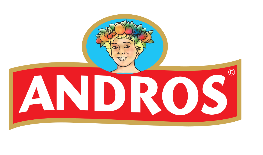 Partenaires de la Société nationale des Meilleurs Ouvriers de France
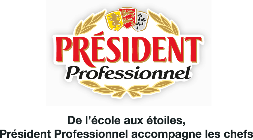 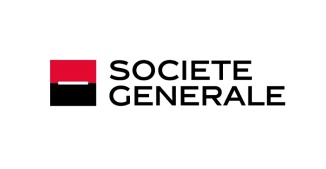 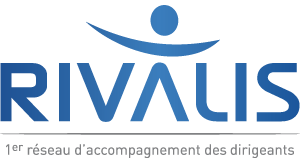 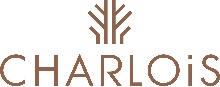 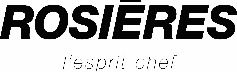 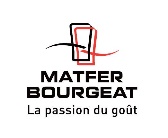 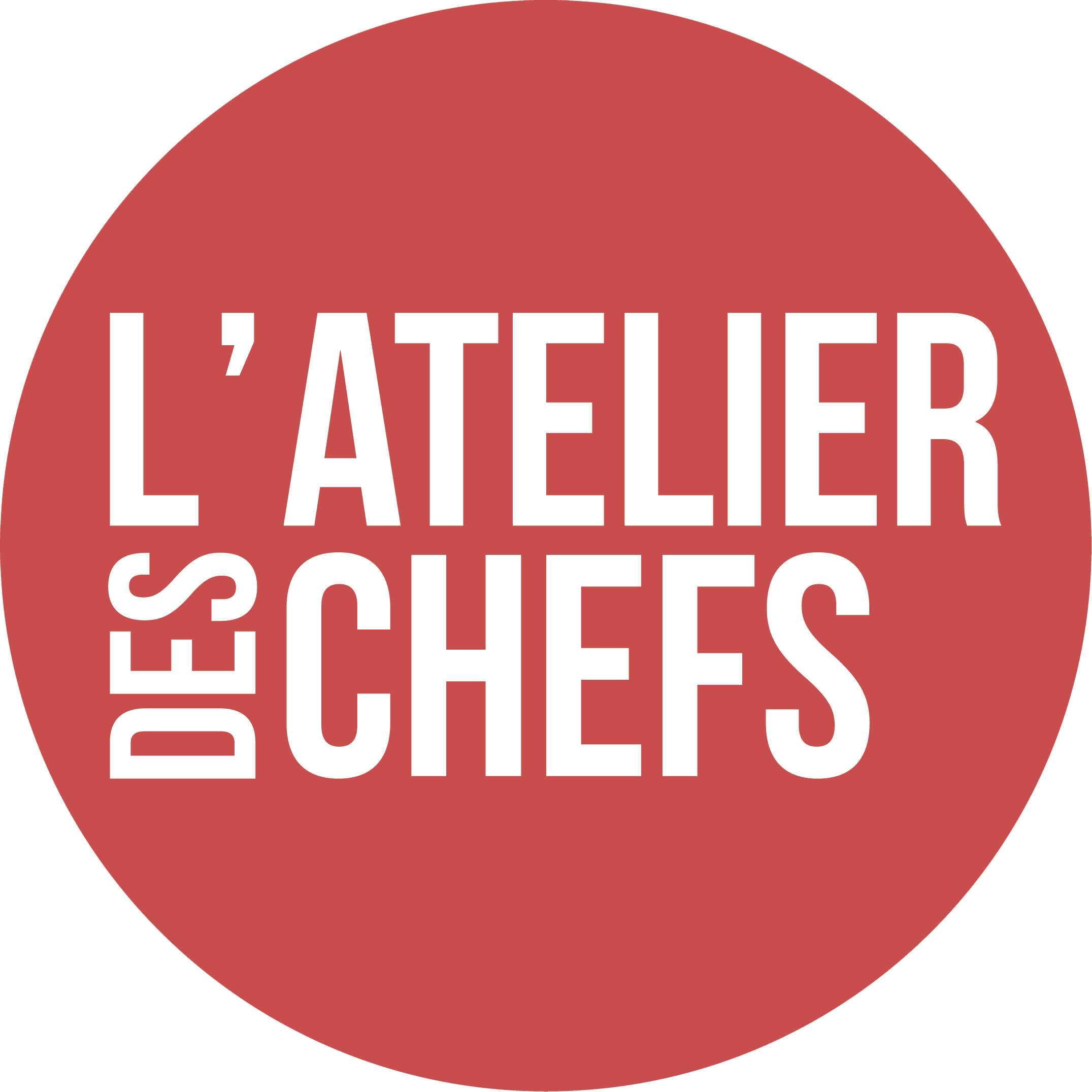 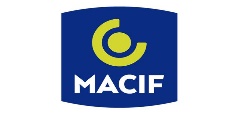 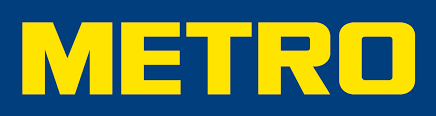 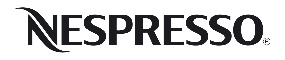 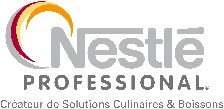 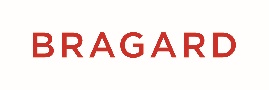 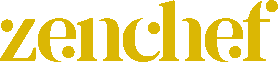 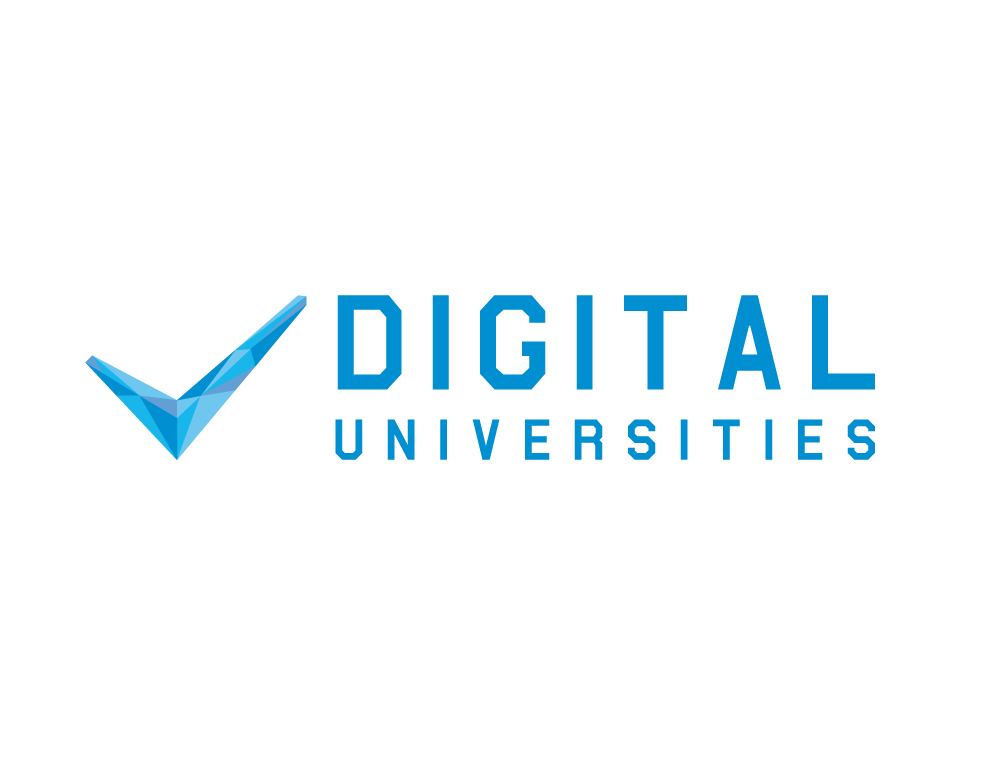 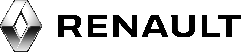 MAF Boulangerie
13 candidats finalistes
Madame	Elise ARNAULT, finaliste
Monsieur Erwan AUDEBERT, finaliste
Monsieur Mathieu CLAVREUL, finaliste
Monsieur	 Raphaël CONDEMINE, finaliste	
Madame	Romane DESCHAMPS, finaliste	
Monsieur	Guillaume MATHOUX, finaliste
Monsieur	Vincent MORVAN, finaliste
Madame	Manon PENNANEACH, finaliste
Monsieur	Maxence RENARD, finaliste
Madame	Marie VAY, finaliste
Madame	Marine WINTERSTAN, finaliste
Monsieur Glenn MOUTON, finaliste
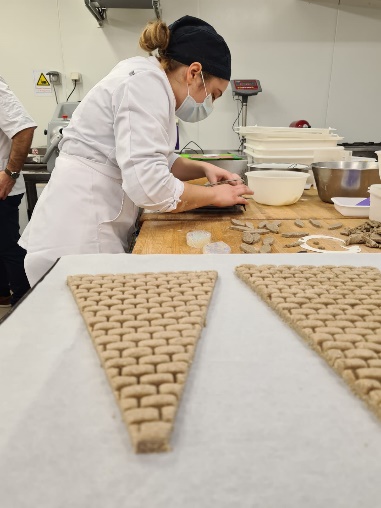 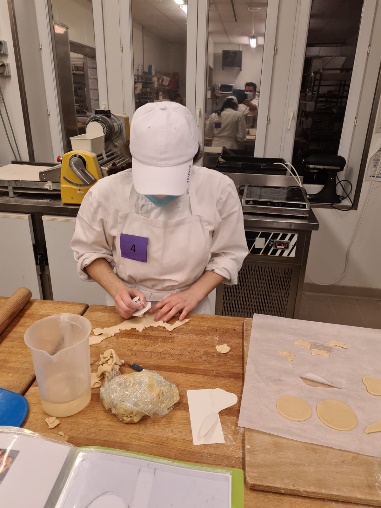 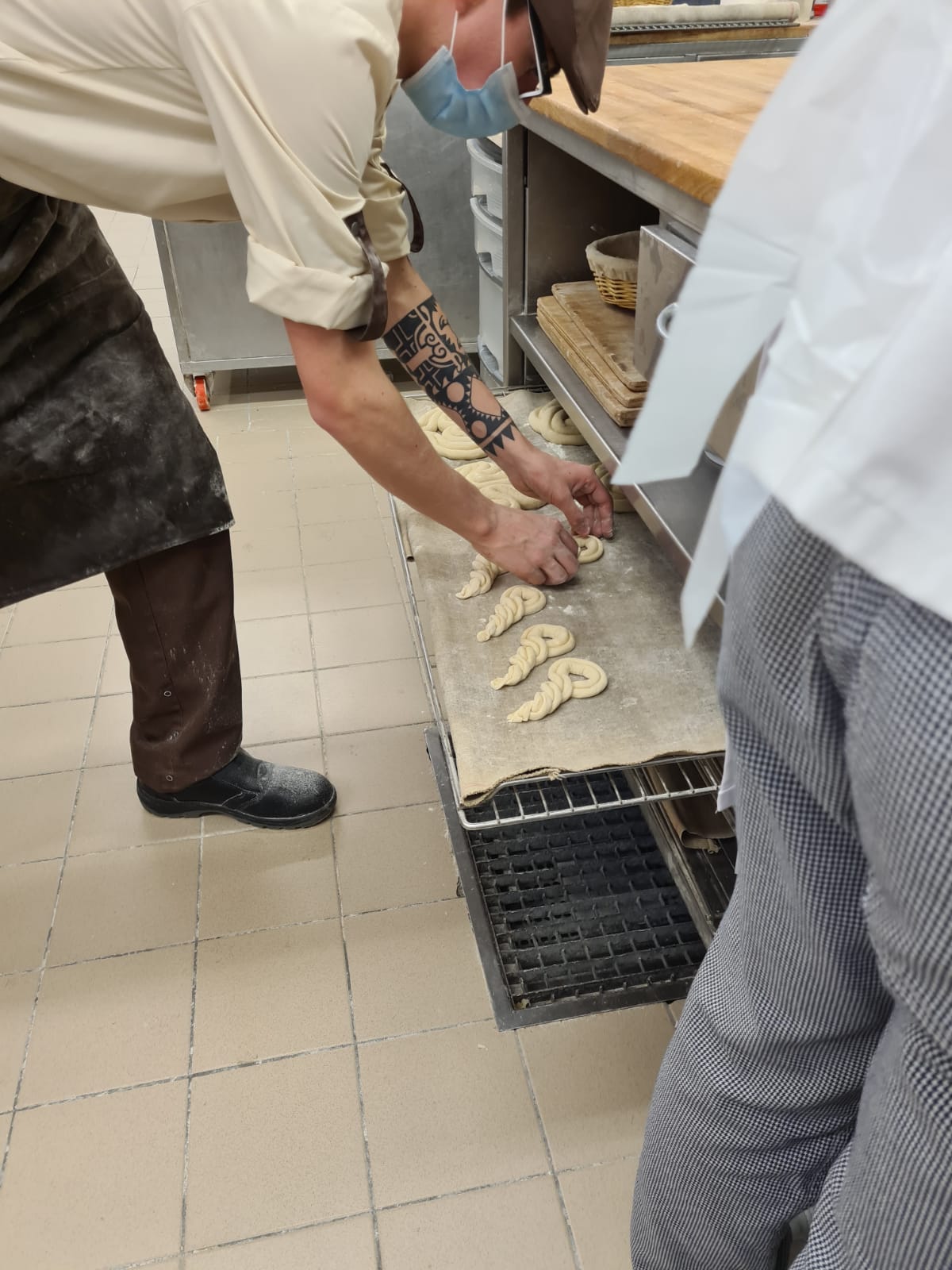 MAF Boulangerie
Les épreuves
1 – Réalisation de pains de tradition française : 
• 18 petits pains pesés à 60 g façonnés sous 3 formes 
• 12 baguettes non farinées pesées à 350 g d’une longueur de 55 à 60 cm  
• 3 baguettes fantaisies pesées à 350 g 
• 2 couronnes différentes pesées entre 700 g et 900 g 
• 12 pièces pesées à 550 g façonnés sous 3 formes
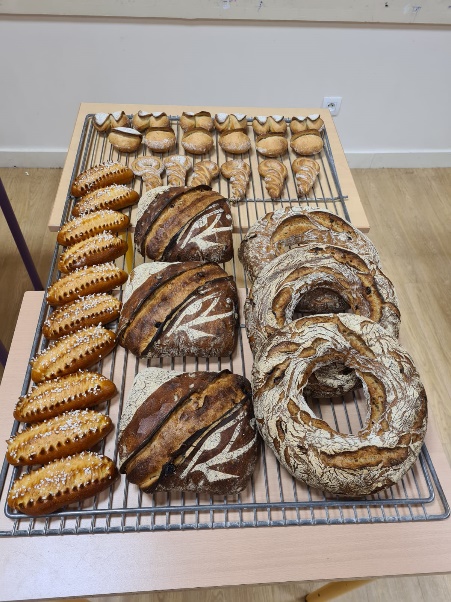 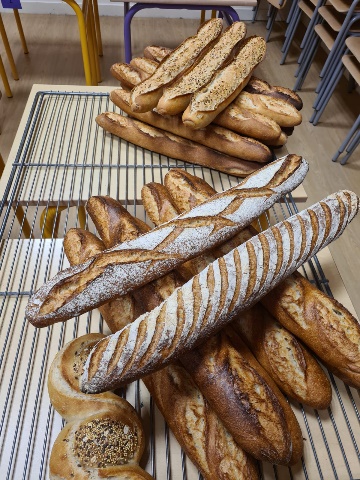 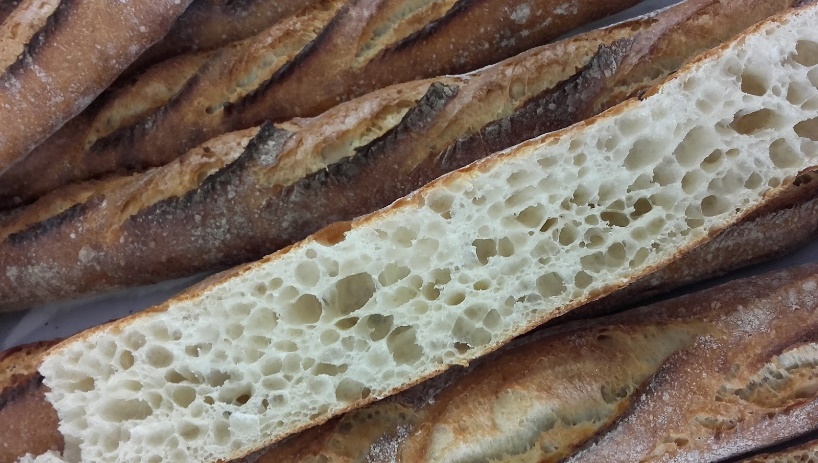 MAF Boulangerie
Les épreuves
2 – Réalisation d’un pain de campagne de 2 formes différentes
Avec du levain naturel
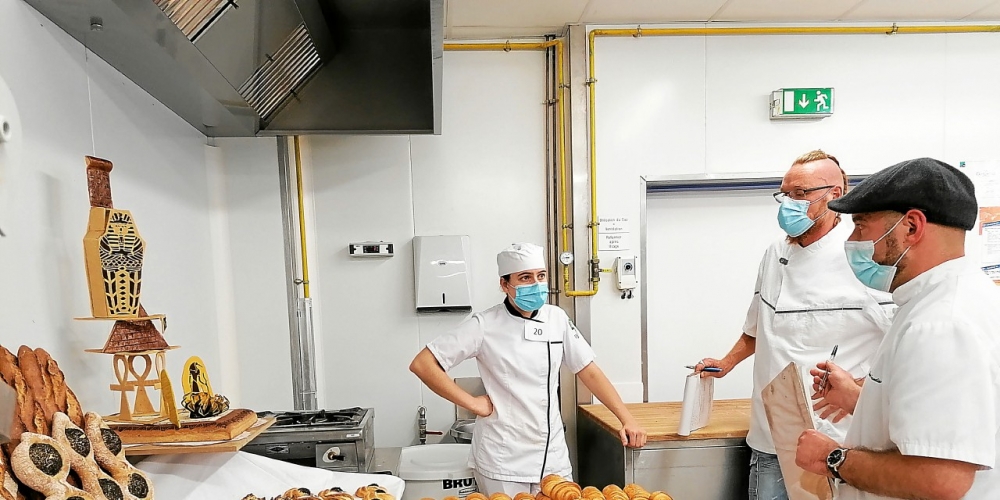 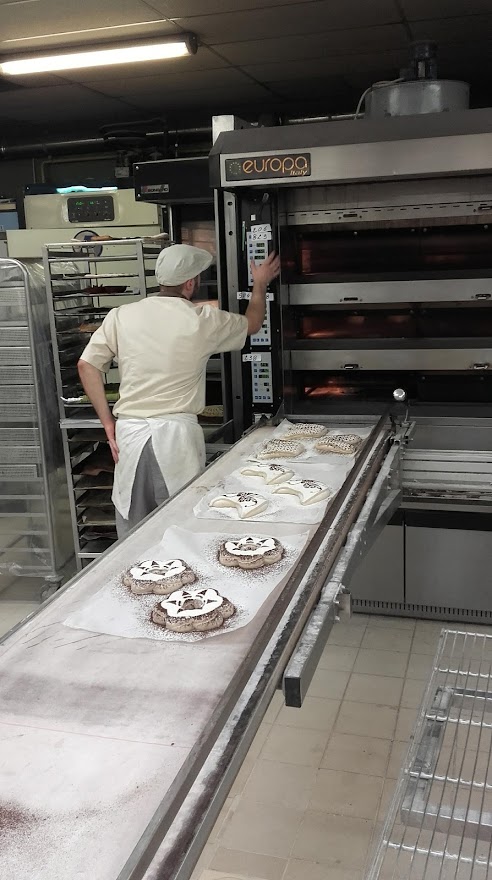 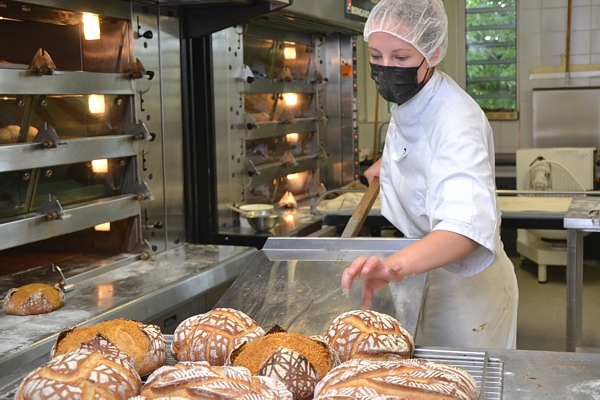 MAF Boulangerie
Les épreuves
3 – Réalisation d’une pâte feuilletée 

À partir de laquelle seront fabriqués : 
• 12 croissants de formes courbées 
• 12 pains au chocolat • 12 viennoiseries créatives garnies de crème et/ou de fruits
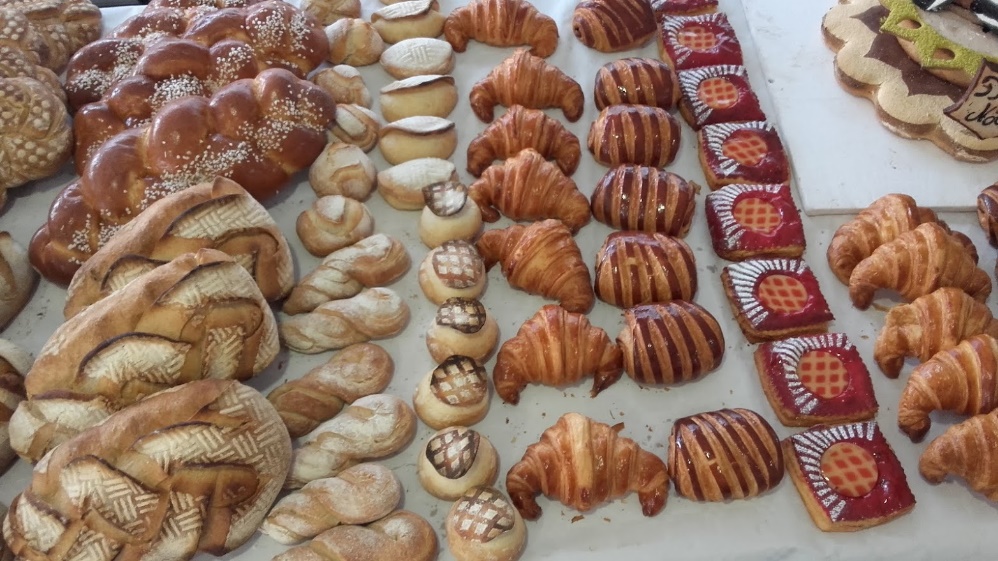 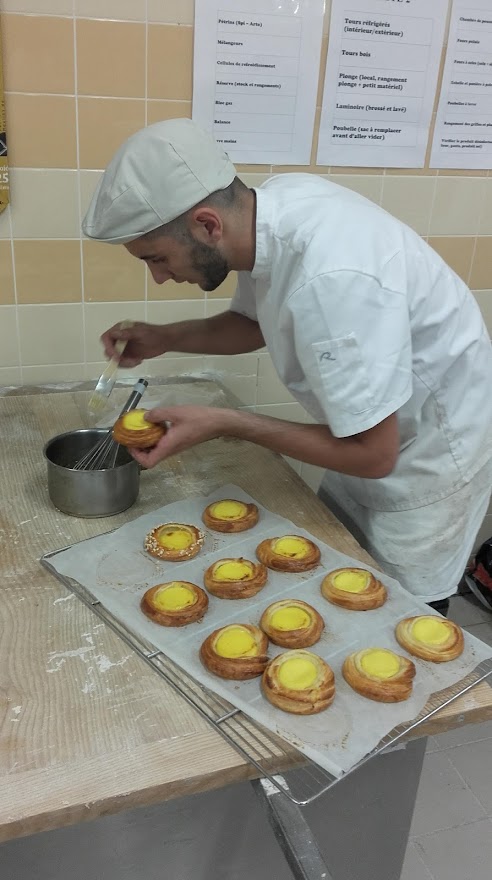 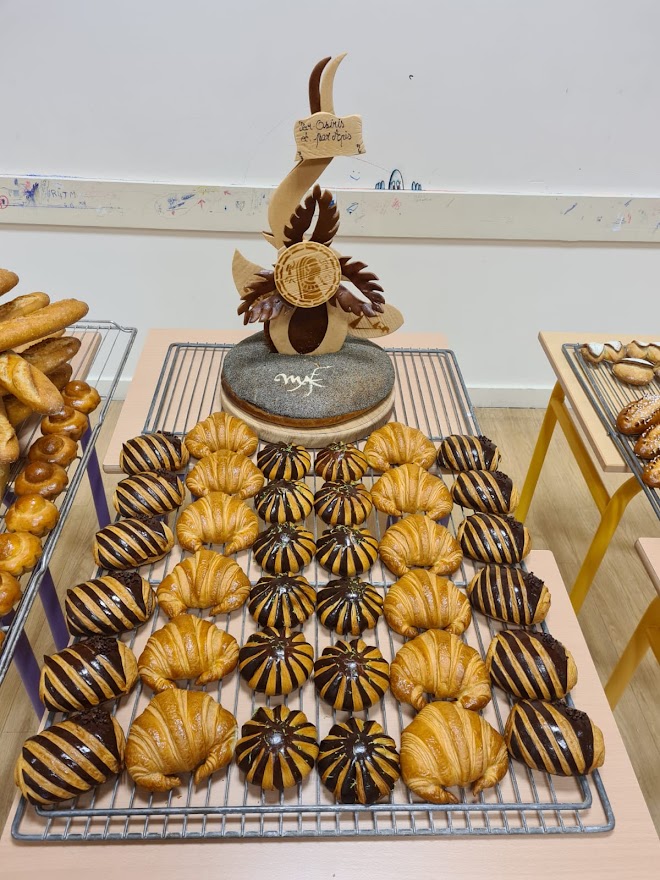 MAF Boulangerie
Les épreuves
4 – Réalisation d’une pâte à brioche

À partir de laquelle seront fabriqués : 
• 10 brioches à tête de 50g en pâte 
• Une brioche tressée 400g en pâte 
• Une couronne 400g en pâte coupée aux ciseaux
• Avec le reste de la pâte : des navettes coupées aux ciseaux
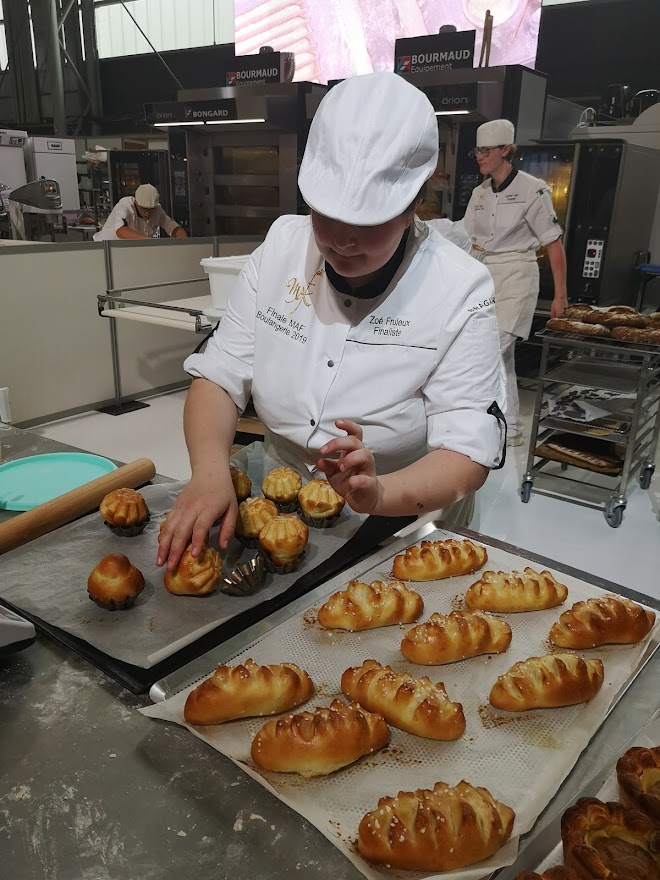 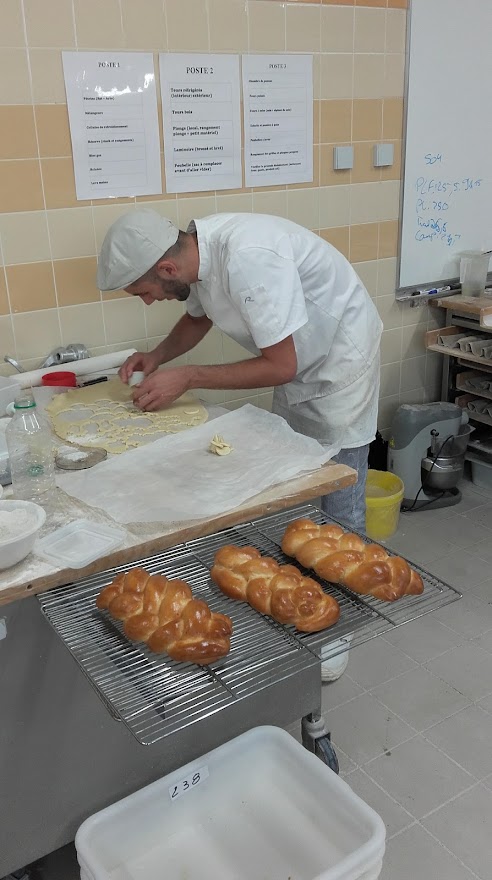 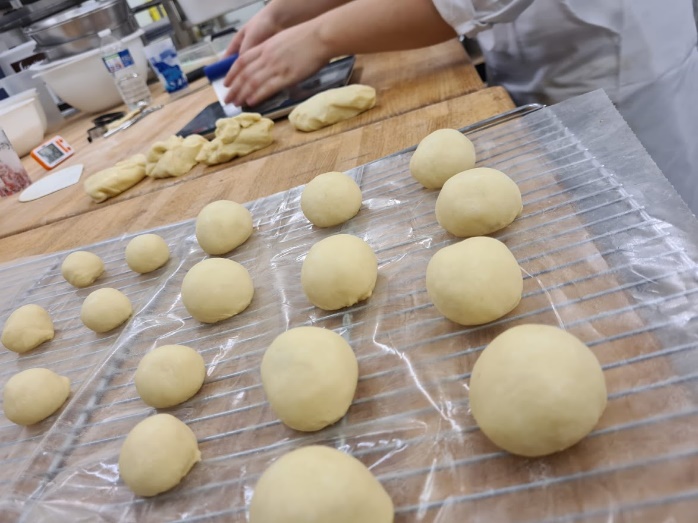 MAF Boulangerie
Les épreuves
5 – Réalisation d’une Une pièce de décor
À partir du thème « votre région »
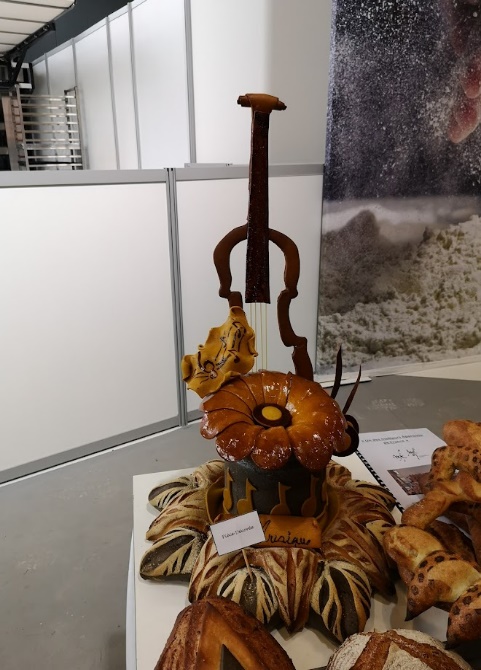 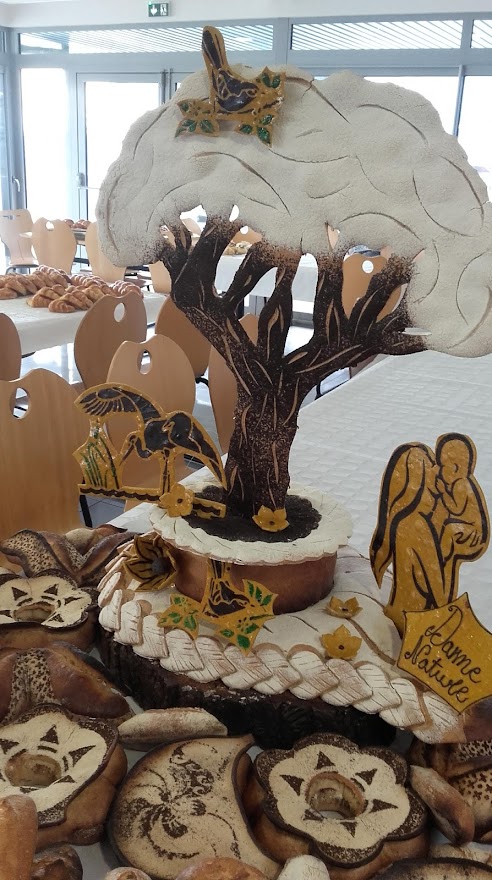 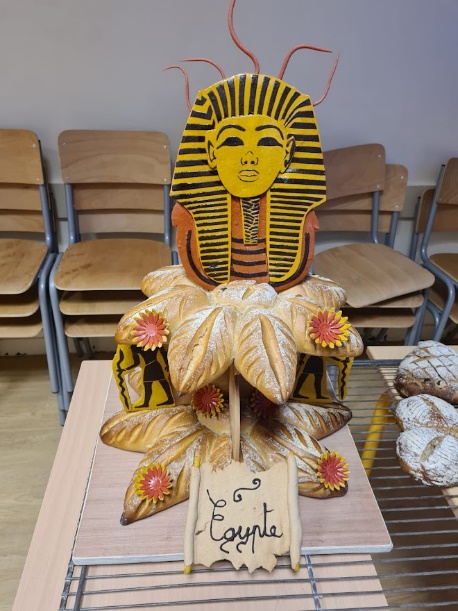 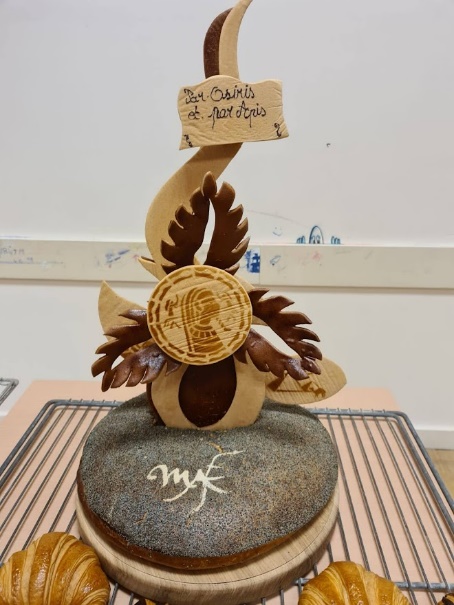 MAF Boulanger
Proclamation des résultats à 16h00
par Monsieur ANRACT
Président de la Confédération nationale de la boulangerie-pâtisserie française
En présence de 
Monsieur Jean-François GIRARDINPrédisent de la Société nationale des Meilleurs Ouvriers de France